La Mêlée
Mêlée Ecroulée
Etude Epidémiologique FFR
En mêlée, les accidents surviennent soit à l’entrée en mêlée par défaut de positionnement ou d’attention, soit après effondrement de celle-ci.
Les blessés sont des avants dans 90% des cas et des joueurs de 1ère ligne dans 56% des cas.
Les études  faites après la modifications des règles montrent une diminution des accidents graves. 
L’aménagement de la mêlée et la reconnaissance d’une aptitude spécifique à jouer en 1ère ligne ont réduit de moitié les accidents.
Régis ROUSERE
Séance mêlée Brevets Fédéraux 2013
La Mêlée
8
6
7
5
4
3
2
1
1
2
3
4
5
7
6
8
Régis ROUSERE
Séance mêlée Brevets Fédéraux 2013
Liaisons
Liaisons avec partenaires
Liaisons fortes: notion de bloc (serrage des bras et verrouillage)
Liaisons souples: pour agir et réagir pendant la poussée (mobilité individuelle) 
Liaisons avec adversaires
Pilier Gauche : Liaison par-dessous, Tête libre
Pilier Droit : Liaison par-dessus, Tête prise 
S’engager loin sous la poitrine de l’adversaire
Relever la tête
Régis ROUSERE
Séance mêlée Brevets Fédéraux 2013
Liaisons
Liaisons entre partenaires (voir vidéo simulateur)
Pilier Gauche : Se lie au talonneur
Pilier Droit : Se lie au talonneur (en 1er)
Talonneur : Se lie aux piliers (par-dessus)
2ème Ligne : Se lie à l’autre 2ème ligne et à son pilier 
3ème Ligne aile : Se lie au 2ème ligne et éventuellement à son pilier
3ème Ligne centre : Se lie aux 2ème lignes
Régis ROUSERE
Séance mêlée Brevets Fédéraux 2013
Le Simulateur
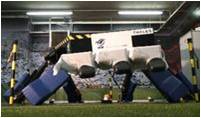 VIDEO SIMULATEUR
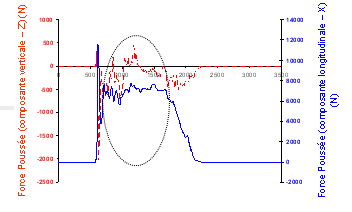 Régis ROUSERE
Séance mêlée Brevets Fédéraux 2013
Bilan expérimentations
A l’impact, un joueur de haut niveau en 1ère ligne supporte une force  supérieure à 1 tonne (800Kg pour un joueur non expérimenté).
Après l’impact on se rend compte que le joueur se met en vibration et que pendant ce temps il ne peut pas prendre sa place.
Pour un joueur de haut niveau, les vibrations durent moins longtemps qu’un joueur  non expérimenté.
Le gainage permet de vibrer moins longtemps.
La 3ème ligne met le maximum de force après l’impact. Le pilier est en train de vibrer et n’a aucune protection.
On se rend compte que ce n’est pas l’impact qui transmet la force mais le gainage dynamique.
L’impact ne sert juste qu’à déstabiliser l’adversaire et prendre la place.
On constate qu’à l’impact, il y a une force de plus de 200kg verticale vers le bas.
Régis ROUSERE
Séance mêlée Brevets Fédéraux 2013
Les actions de la Fédération
Licence assortie d’une non contre indication spécifique à jouer en 1ère ligne,
Mise en place des catégories A, B, C, et D,
Création de l’Académie des 1ères lignes,
Journée Sécurité obligatoire pour les éducateurs,
Mise en place du Protocole et du passeport du joueur de devant pour les M15,
Distribution d’un Baby-Scrum à chaque comité,
Dotation à chaque club d’un sac pour le programme de renforcement musculaire destiné au joueur de Rugby amateur.
Régis ROUSERE
Séance mêlée Brevets Fédéraux 2013
Les Catégories
Régis ROUSERE
Séance mêlée Brevets Fédéraux 2013
Les Catégories
Régis ROUSERE
Séance mêlée Brevets Fédéraux 2013
Le baby scrum
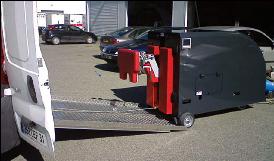 Régis ROUSERE
Séance mêlée Brevets Fédéraux 2013
Le baby scrum
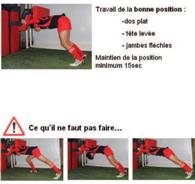 Graphique Baby scrum
Régis ROUSERE
Séance mêlée Brevets Fédéraux 2013
ATTITUDES et POSTURES
7 points clefs en partant du sol vers le haut du corps (idée check-list) 
Appuis largeur d’épaule,
Jambes fléchies (« planter les genoux »  ou « avoir les tibias parallèles au sol »)
Dos plat
Bassin en antéversion
Poitrine sortie
Dos horizontal (ou faible angle vers le haut)
Tête relevée (regard au dessus des lunettes)
Régis ROUSERE
Séance mêlée Brevets Fédéraux 2013
L’observable fondamental La posture
Envergure
Régis ROUSERE
Séance mêlée Brevets Fédéraux 2013
L’observable fondamentalL’équilibre; source de mise en danger
Envergure
Envergure
Jambes tendues = épaules en dessous des hanches
Talons = dos rond
Danger!!
Danger!!
Régis ROUSERE
Séance mêlée Brevets Fédéraux 2013
PROTOCOLE
Cas de validation du passeport technique « joueur de devant » :
Les tests sont notés en fonction des critères de réussite et en fonction de l’IMC (IMC = Poids (en kg) / Taille² (en m))
Le joueur sera reçu aux tests d'évaluation :
Si le joueur a eu un score supérieur ou égal à 21 points à l'évaluation technique
OU si le joueur a eu à l'évaluation technique un score compris entre 14 et 21 et si le score obtenu aux tests fonctionnels est supérieur ou égal à 10 points.
Régis ROUSERE
Séance mêlée Brevets Fédéraux 2013
PROTOCOLE
Evaluation fonctionnelle (passage sous la responsabilité du club) :
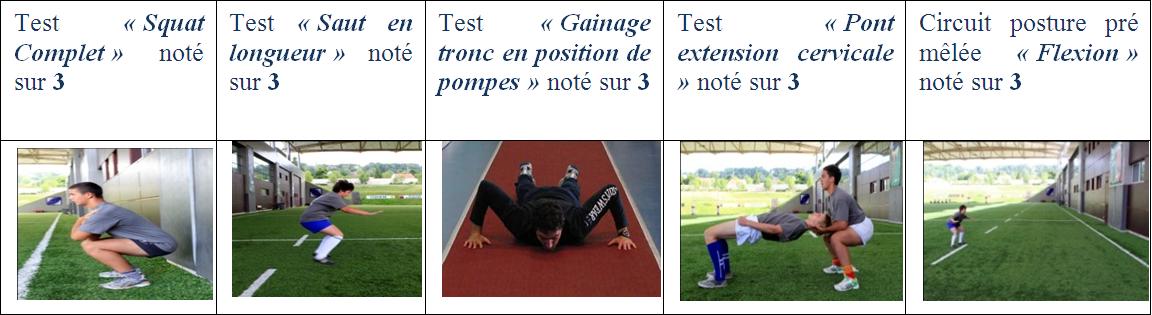 Régis ROUSERE
Séance mêlée Brevets Fédéraux 2013
PROTOCOLE
PROTOCOLE
Tests de postures et de poussées
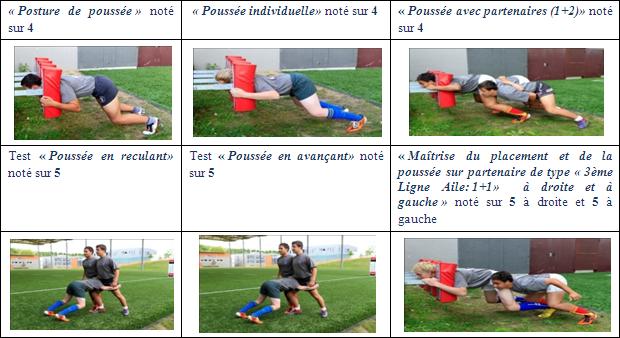 Régis ROUSERE
Séance mêlée Brevets Fédéraux 2013
ATTITUDES et POSTURES
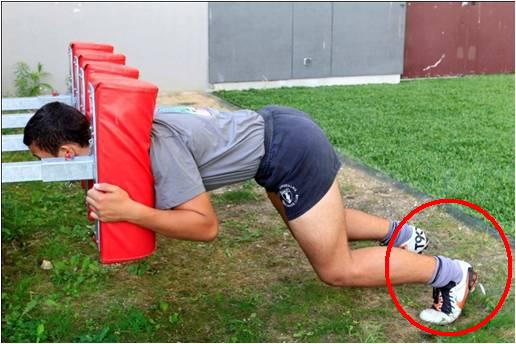 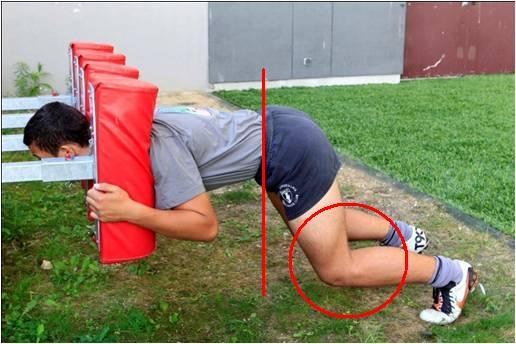 Régis ROUSERE
Séance mêlée Brevets Fédéraux 2013
ATTITUDES et POSTURES
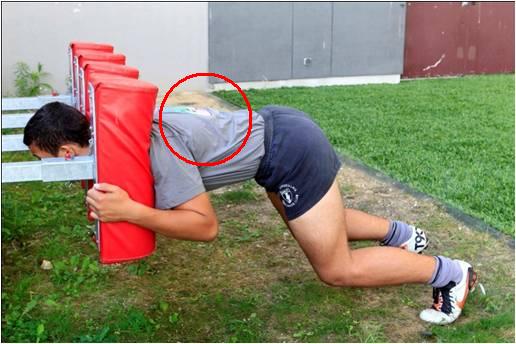 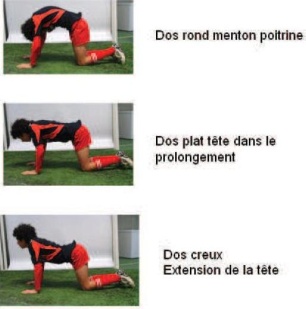 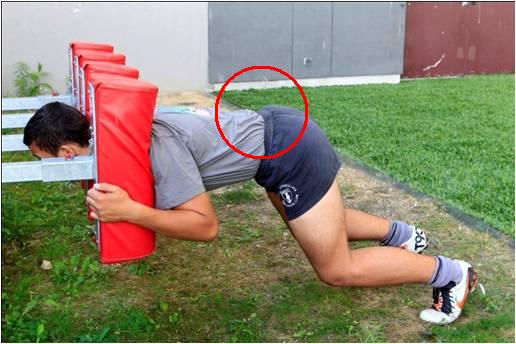 Antéversion du bassin
Régis ROUSERE
Séance mêlée Brevets Fédéraux 2013
ATTITUDES et POSTURES
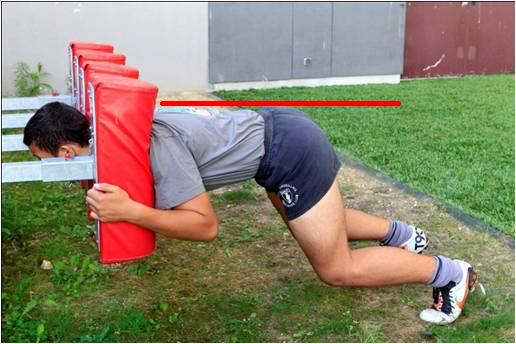 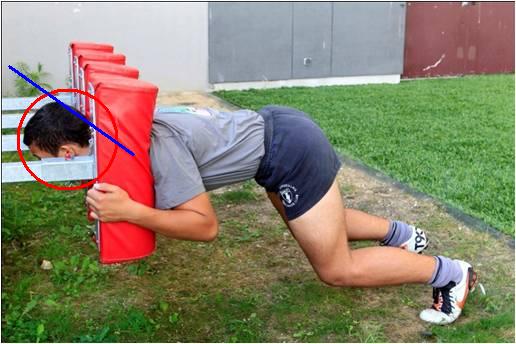 Régis ROUSERE
Séance mêlée Brevets Fédéraux 2013
ATTITUDES et POSTURES
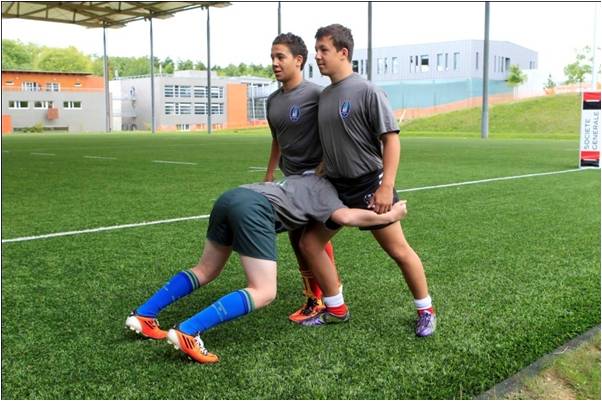 CHUTE
Joueur non formé
Joueur  formé
Régis ROUSERE
Séance mêlée Brevets Fédéraux 2013
ATTITUDES et POSTURES
ACADEMIE des 1ères
 LIGNES
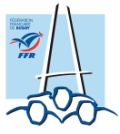 Attitudes et Postures
Sécurité
Protocole
Mêlée
Performances
Régis ROUSERE
Séance mêlée Brevets Fédéraux 2013
Vidéos Entrainements
VIDEO ENTRAINEMENT 1
VIDEO ENTRAINEMENT 2
VIDEO ENTRAINEMENT 3
Régis ROUSERE
Séance mêlée Brevets Fédéraux 2013